Examen clinique programmé de l’épaule
Dr Marchaland JP
Chirurgie orthopédique et traumatologie
Bry- sur- Marne
ISOP - Clinique P5
Rappels anatomiques et biomécaniques
Mouvements de grandes amplitudes : circumduction
Faible congruence osseuse
Renforcement par des éléments passifs et actifs
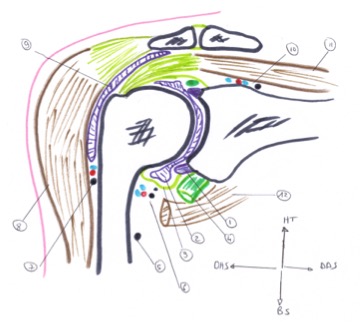 ISOP - Clinique P5
Bourrelet glénoïdien
Synoviale
Capsule
Triceps
N. radial
Pédicule circonflexe et N. du petit rond
N. axillaire
Deltoïde
Bourse sous acromio – deltoïdienne
Artère scapulaire inférieure et N. supra – scapulaire
Bourrelet glénoïdien
ISOP - Clinique P5
Moyens de contention passifs antérieurs de la gléno – humérale
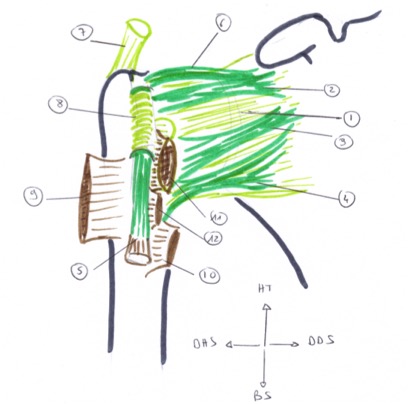 ISOP - Clinique P5
Capsule
LGHS
LGHM
LGHI
TLPB
Ligament coraco – huméral
Supra – épineux
Ligament huméral transverse
Grand pectoral
Grand rond
Sub – scapulaire
Grand dorsal
ISOP - Clinique P5
Un point important
Le ligament gléno - huméral inférieur :

Capital pour la stabilité antéro - inférieure de l ’épaule

Forme avec la partie antéro - inférieure du bourrelet un véritable verrou , le complexe capsulo - labral de TURKEL, seul a s ’opposer à la luxation antérieure quand le membre supérieur est en Abduction - Rotation externe, au delà de 90°
ISOP - Clinique P5
La coiffe des rotateurs
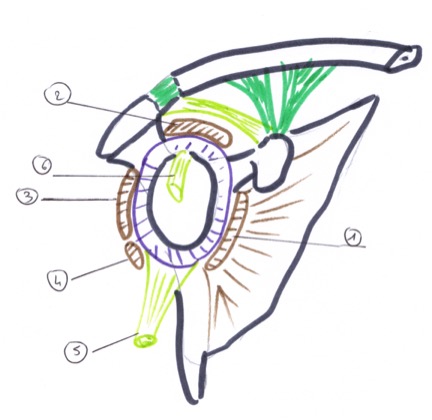 1- Sub scapulaire
2- Supra épineux
3- Infra épineux
4- Petit rond
6- Triceps 
7- Biceps
ISOP - Clinique P5
Innervation motrice et sensitive

Paires crâniennes (XI Nerf spinal)
Plexus cervical (Nerf sensitif du trapèze: PCP, nerfs supra claviculaires donnent des nerfs sus claviculaires, sus acromiaux: PCS)  
Rameaux dorsaux C4 C5 (partie dorsale de l’épaule)
Plexus brachial
ISOP - Clinique P5
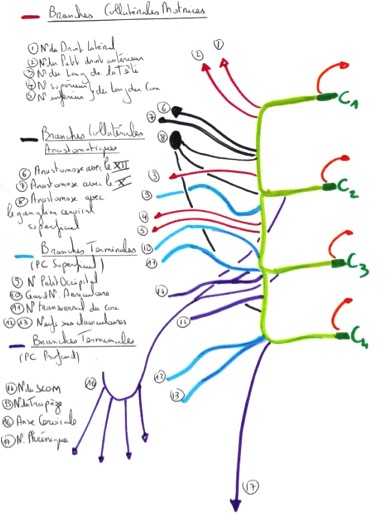 Plexus cervical et ses branches
ISOP - Clinique P5
Plexus brachial
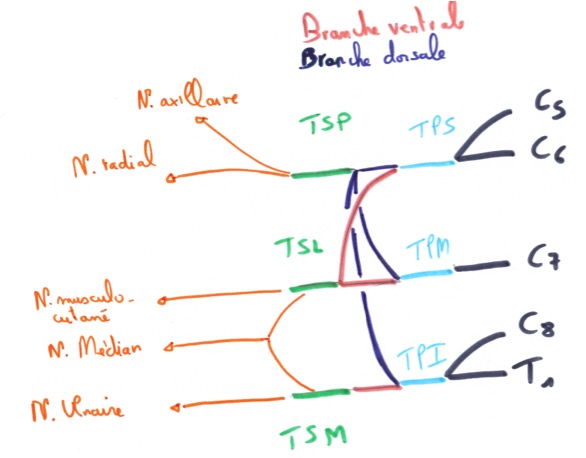 ISOP - Clinique P5
Plexus brachial
Racines: branches antérieures C5, C6, C7, C8, T1
Troncs primaires
Supérieur C5, C6
Moyen C7
Inférieur C8, T1
Troncs secondaires (chaque tronc primaire se divise en 1 branche ventrale et 1 branche dorsale)
Faisceau latéral (TSL) = branche ventrale TPS + TPM
Faisceau médial (TSM) = branche ventrale TPI
Faisceau postérieur (TSP) = branche dorsale TPS, TPM, TPI
ISOP - Clinique P5
Plexus brachial
Nerfs collatéraux du PB
N. thoracique long (C5, C6, C7)
N. supra scapulaires (TPS)
N. scapulaires inférieur et supérieur (Br. dorsales du PB)
Anse des pectoraux (Fs latéral et médial)
N. cutané médial du bras et de l’avant bras (TSM)
N. du grand rond (TSP)

Nerfs terminaux du PB
N. axillaire (TSP)
N. radial (TSP)
N. ulnaire (TSM)
N. médian (TSL, TSL)
N. musculo - cutané (TSL)
ISOP - Clinique P5
Topographie générale de l’épaule
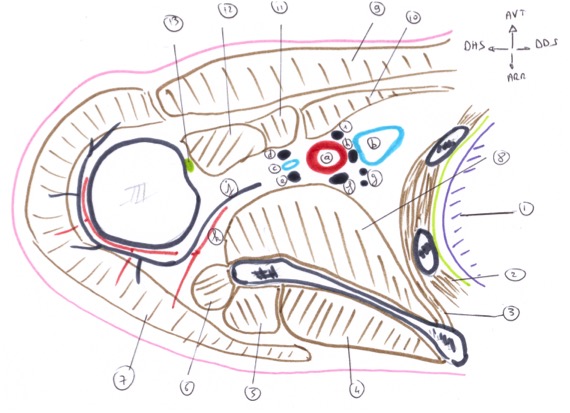 ISOP - Clinique P5
Poumon et plèvre
Intercostal
Grand dentelé
Infra épineux
Grand rond
Triceps
Deltoïde
Sub scapulaire
Grand pectoral
Petit pectoral
Coraco brachial
Court biceps
Long biceps
A. axillaire
V. axillaire
Canal veineux collatéral
N. musculo – cutané
N. radial
N. ulnaire
N. cutané du bras et de l’avant bras
Racine médiale du N. médian
Racine latérale du N. médian
N. axillaire
A. circonflexe postérieure
ISOP - Clinique P5
Examen clinique de l ’épauleBilatéral et comparatif
Bilan général
Tests d’ instabilité
Tests d’ hyper laxité
Examen de l’ acromio claviculaire
Le testing de la coiffe
Tests de conflit sous acromial
ISOP - Clinique P5
1)  Bilan général
Amplitudes articulaires passives et actives 

			      CAPSULITE RETRACTILE : 
			     arrêter l’examen clinique car 
		                  examen clinique pas fiable 

Inspection: hypotrophie musculaire, attitude vicieuse, voir le patient se déshabiller = évaluer la gêne fonctionnelle quotidienne
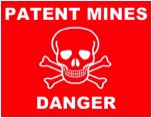 ISOP - Clinique P5
Interrogatoire : 
Plaintes fonctionnelles
Âge (LRE vs TDP coiffe)
Activités quotidiennes et sportives, bricolage
Activités professionnelles
ATCD de traumatismes, types, circonstances
Les symptômes
Appréhension
Caractères de la douleur 
Douleur antérieure ou latérale (vers le cou ou le coude)
Impossibilité de dormir sur l ’épaule
Gêne à travailler les bras en l’air
Limitation de certains  mouvements du bras

=> retentissement professionnel, sportif et dans la vie quotidienne
ISOP - Clinique P5
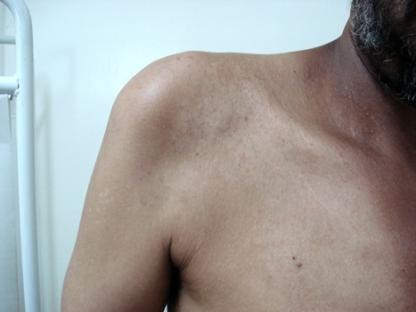 Fonte du deltoïde
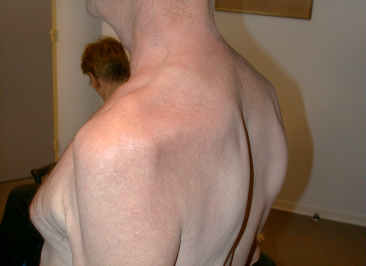 Hypotrophie des fosses supra
 et infra épineuse
Paralysie du grand dentelé (N. thoracique long)
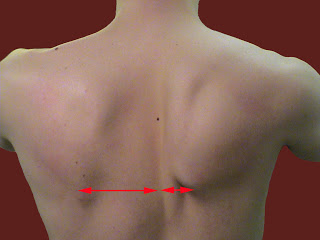 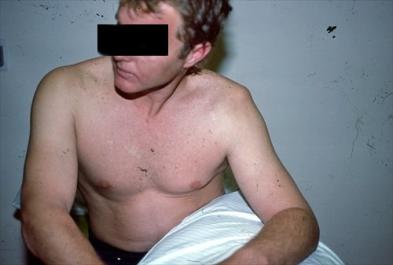 Luxation antérieure épaule
ISOP - Clinique P5
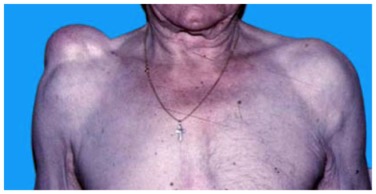 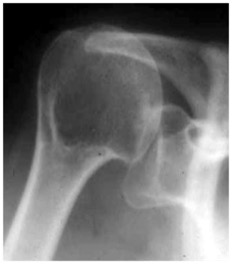 Rupture massive et ancienne de coiffe : 
omarthrose excentrée
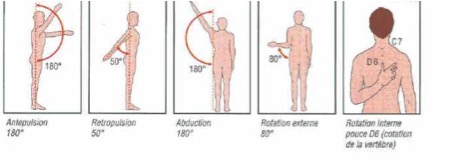 Amplitudes
articulaires
ISOP - Clinique P5
2)  Tests d’instabilité
Elément fonctionnel traduisant le symptôme présenté par le patient: 
	Aille! J’ai peur!
	Ouille! J’ai mal!
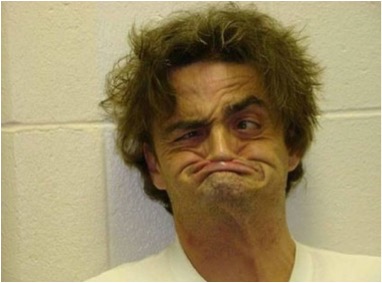 ISOP - Clinique P5
A/ Tests d ’instabilité antéro-interne
Test d’ appréhension, à l ’armé du bras
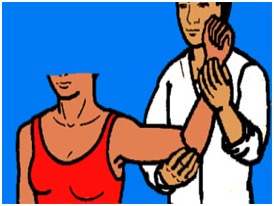 ISOP - Clinique P5
Fulcrum test : test d’appréhension en decubitus dorsal
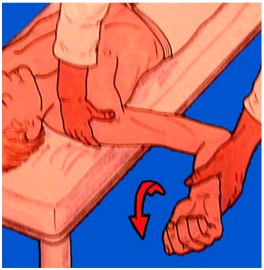 ISOP - Clinique P5
Relocation test : supprimant l’ appréhension
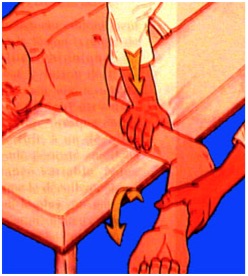 ISOP - Clinique P5
Test de Gagey : abduction augmentée du côté lésé. Signe la laxité post traumatique du LGHI
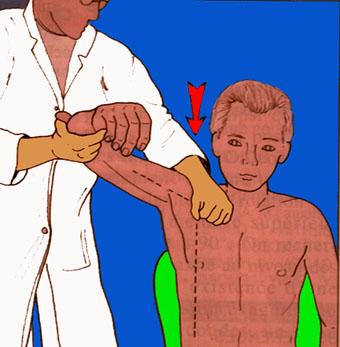 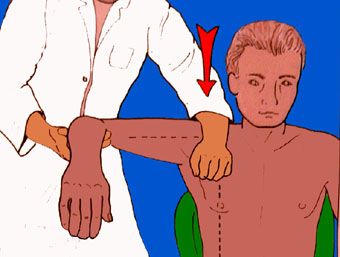 ISOP - Clinique P5
B/ Autres tests d ’instabilité
Instabilité postérieure : par la manœuvre d ’appréhension en ante pulsion  rotation interne
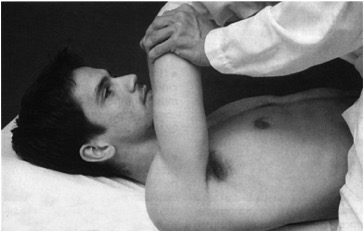 ISOP - Clinique P5
Instabilité inférieure : par l ’ABIS test
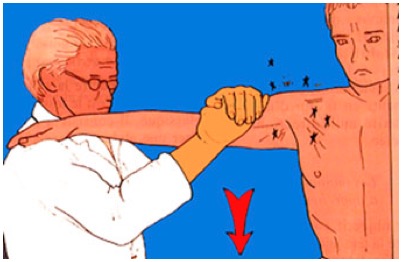 ISOP - Clinique P5
3) Tests d ’hyper laxité
Elément d’examen clinique traduisant un fait anatomopathologique

Test d’ hyperlaxité inférieure

Test d’ hyperlaxité antéro postérieure
ISOP - Clinique P5
Test d ’hyper laxité inférieure
Sulcus test ou test du sillon sous acromial
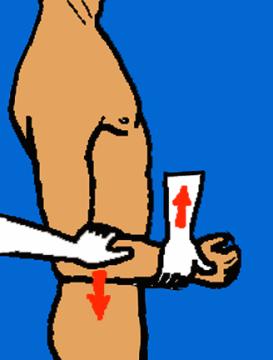 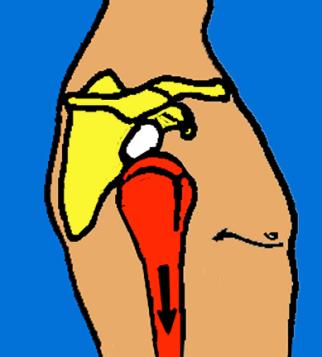 ISOP - Clinique P5
Mise en évidence une laxité inférieure du système capsulo-ligamentaire. 
Traction sur le bras en position neutre le long du corps et palpation du déplacement de la tête humérale vers le bas. Le " sillon" qui se forme dans l'espace entre le rebord antérolatéral de l'acromion et la tête humérale dans le cas d'une  hyperlaxité inférieure: test positif.
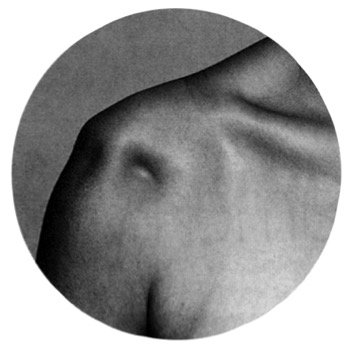 ISOP - Clinique P5
Test d ’hyper laxité antéro postérieure
Test de Rodineau : cherche un tiroir antéro postérieur
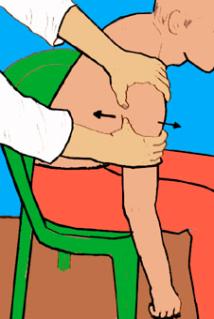 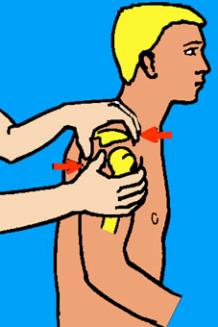 ISOP - Clinique P5
4)   Examen de l’articulation acromio - claviculaire
Stade II: 
rupture capsule et ligaments acromio claviculaires
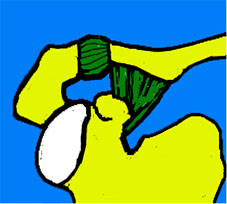 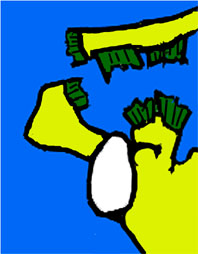 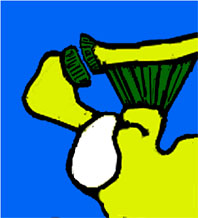 Stade I : entorse simple
Stade III: stade II + trapézoïde et conoïde
Stade IV: Luxation AC (rupture de la chape delto – trapézienne)
ISOP - Clinique P5
Position de la sieste
Pathologie aigue
Stade I: douleur palpation
Stade II: tiroir antérieur
Stade III: touche de piano
Stade IV: TA et TP = 0
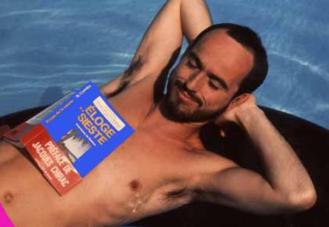 Pathologie chronique
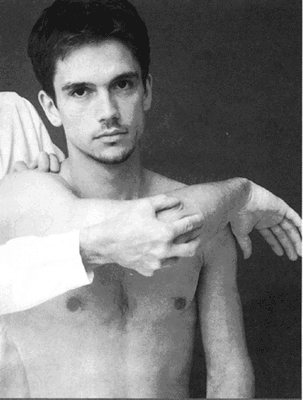 Le « Body Cross Test » : mouvement forcé d'adduction horizontale, bras amené à 90 °  en flexion et rotation neutre. Test relativement spécifique de I’ articulation acromio claviculaire.  Douleur provoquée dans l'articulation lors de ce mouvement = pathologie acromio claviculaire:  Body cross test " positif.
ISOP - Clinique P5
Test similaire: 
Mise en compression de l’articulation
Douleur au cross arm test
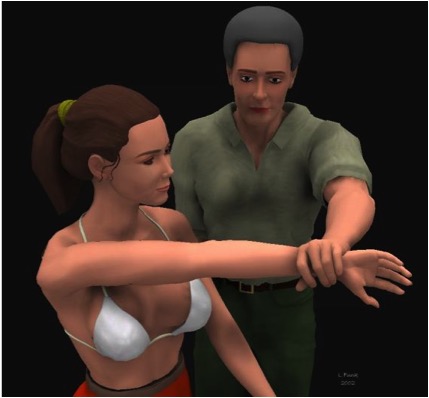 ISOP - Clinique P5
5)   Le testing de la coiffeRecherche diminution de force, douleur
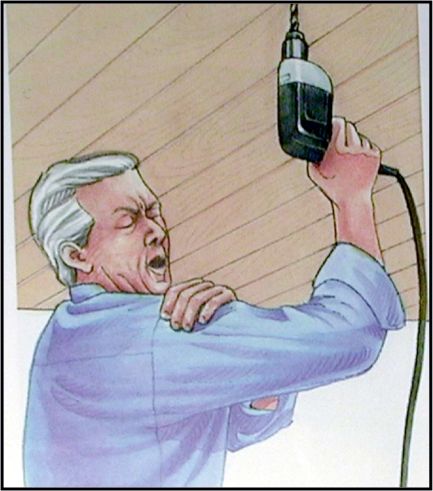 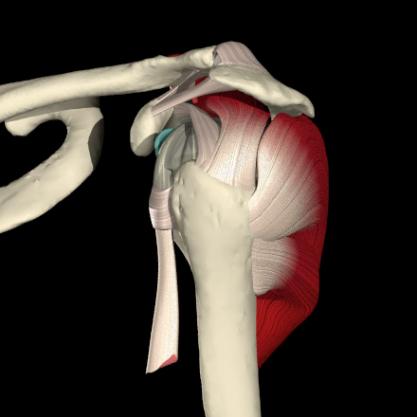 ISOP - Clinique P5
Bilan musculaire du sous-scapulaire
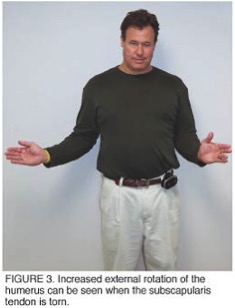 Notion de traumatisme violent ++
Rotation externe active supérieure au coté opposé
ISOP - Clinique P5
Perte de force en rotation interne :
Bear hug test 
Belly press test (Hertel)
Lift off test (Gerber)
ISOP - Clinique P5
Bear hug test
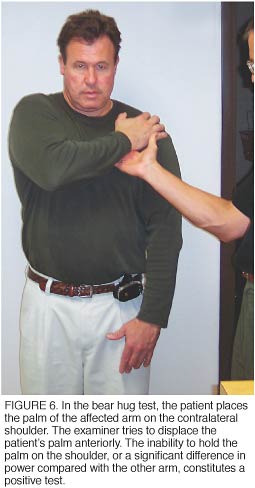 La main est placée sur l’épaule opposée.
L’examinateur tirant la main en avant, le patient devant résister.
Le test est positif si une différence de force est perçue avec l’autre coté.
ISOP - Clinique P5
Bear hug test
Sensibilité: 60 %, la plus élevée de tous les tests
Spécificité: 91,7 %

Le Bear hug test est le plus sensible des tests du sous scapulaire, 

Surtout pour les petites lésions du tiers supérieur du sous scapulaire s’associant à des lésions de la longue portion du biceps.
ISOP - Clinique P5
Le Belly press test
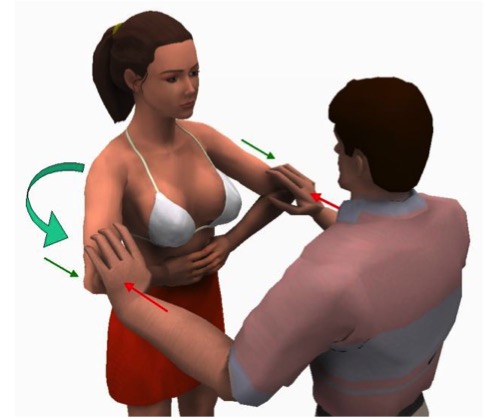 Sensibilité:40%
Spécificité: 97,9%
ISOP - Clinique P5
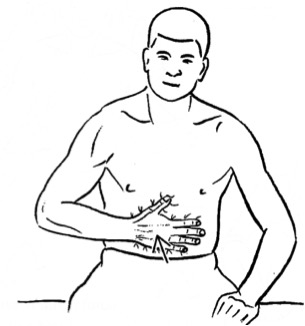 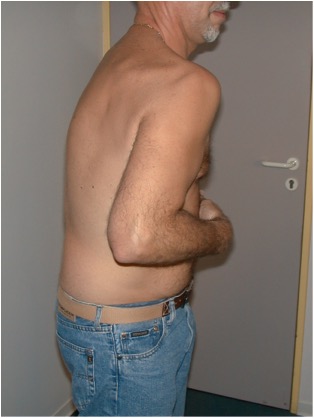 ISOP - Clinique P5
Le lift off test de Gerber
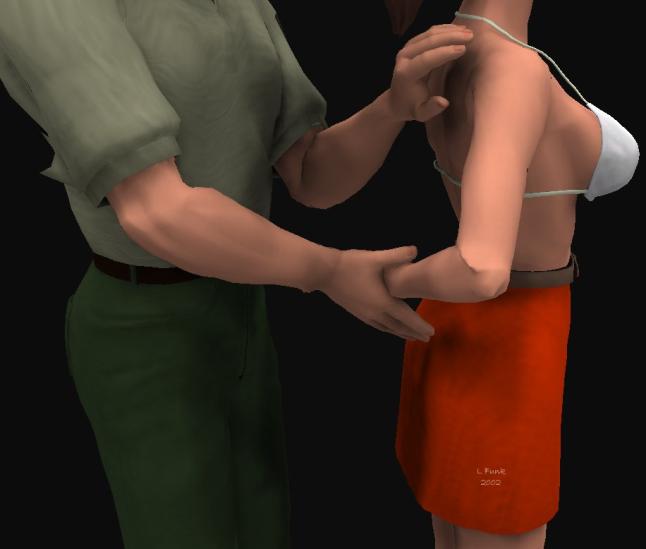 ISOP - Clinique P5
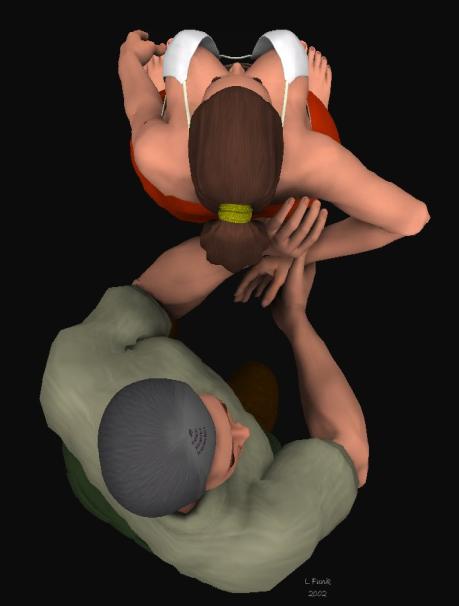 Placer le bras en rotation    interne  en le décollant 
    du dos. 
Demander au patient de maintenir la position
En cas d’impossibilité, 
La rupture du sous-scapulaire est certaine
 
Sensibilité: 17,6 %
Spécificité: 100%
ISOP - Clinique P5
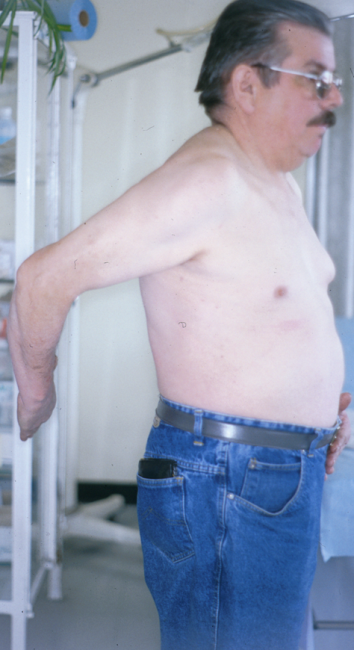 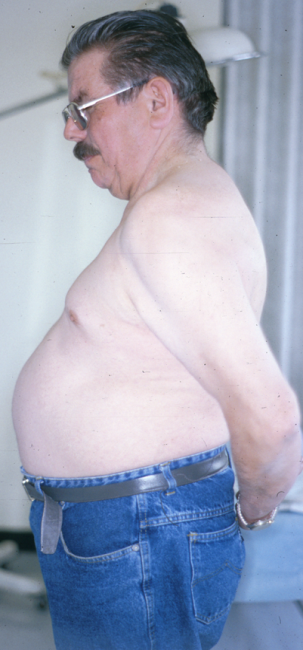 ISOP - Clinique P5
Mesure de force du sous scapulaire
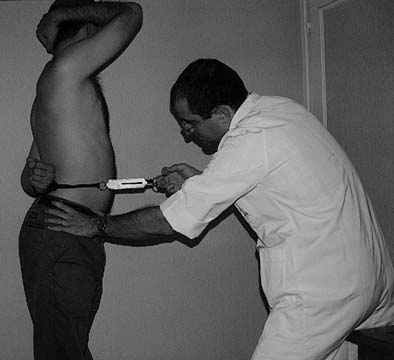 ISOP - Clinique P5
Au total
Bear hug + :  lésion d’au moins 30%

Belly press +: lésion d ’au moins 50%

Lift off n’est + que si 75 % du sous scapulaire est rompu

L’association de ces tests est utile pour apprécier la taille de la lésion
ISOP - Clinique P5
Bilan musculaire du sous épineux
Amyotrophie de la fossette infra épineuse
Faiblesse de la force musculaire en RE :

Signe du portillon (retour automatique)
Test de Patte
ISOP - Clinique P5
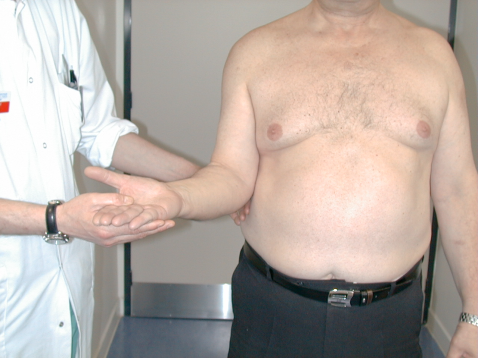 Signe du portillon
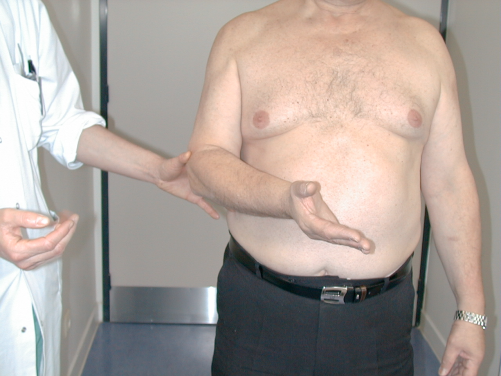 ISOP - Clinique P5
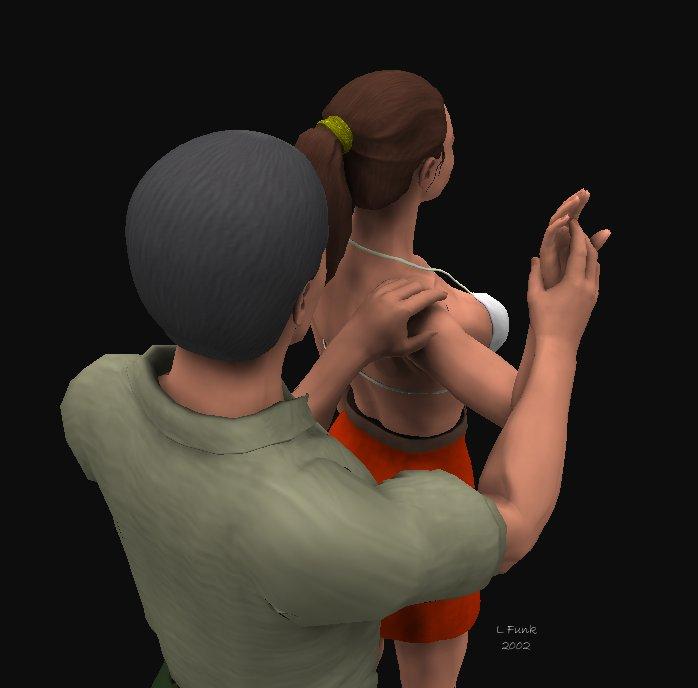 Test de Patte
ISOP - Clinique P5
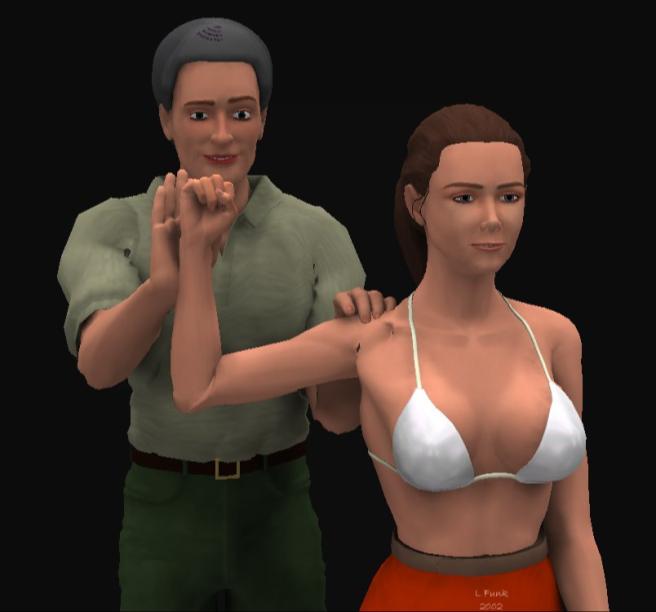 Signe de Patte: force en rotation externe à 90° d’abduction
ISOP - Clinique P5
Bilan musculaire du petit rond
Pas testable individuellement
Sa rupture isolée est exceptionnelle
Son atteinte majore le déficit de rotation
   externe lié à l’atteinte du sous épineux
ISOP - Clinique P5
Signe du clairon (pathognomonique)
Compensation de la perte de rotation externe par élévation du bras en abduction pour amener la main à la bouche
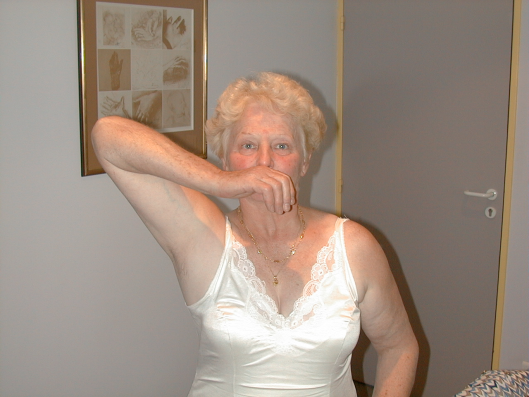 ISOP - Clinique P5
Selon Walch

Portillon isolé: sensibilité
    et spécificité de 100 % pour une rupture du sous épineux
Association : portillon + clairon = 
   sensibilité 100 % et spécificité 93% pour rupture du sous épineux + petit rond
ISOP - Clinique P5
Bilan musculaire du sus épineux
Amyotrophie de la fossette sus épineuse
Test de Job positif
N’est positif, si et seulement si le patient ne peut maintenir le bras à cause d’une faiblesse musculaire
ISOP - Clinique P5
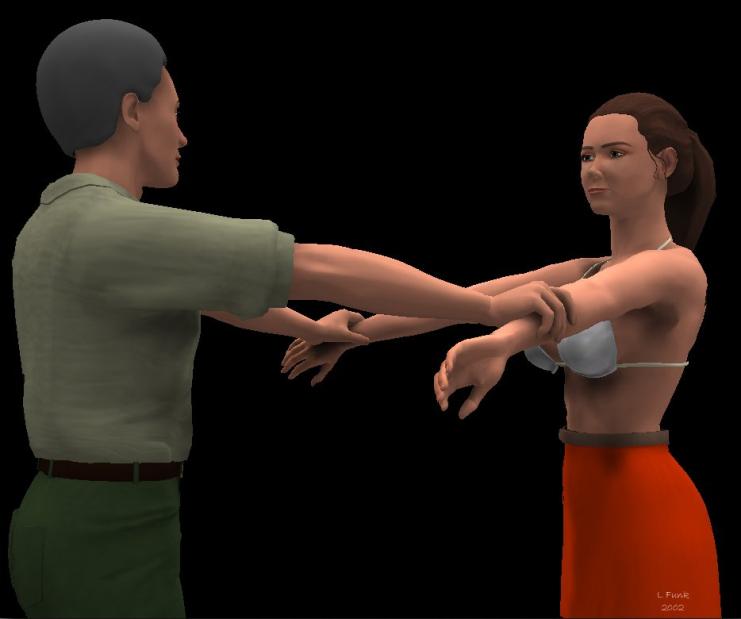 ISOP - Clinique P5
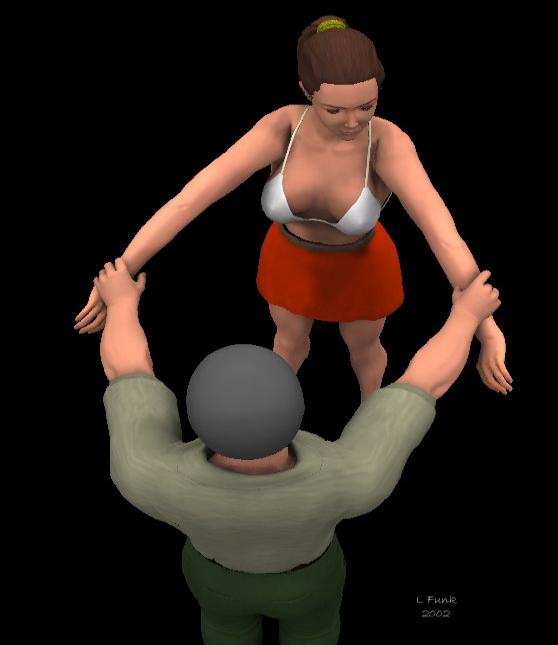 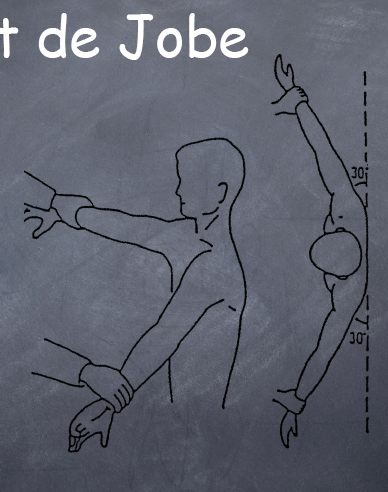 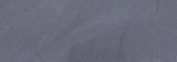 ISOP - Clinique P5
Bilan musculaire de la longue portion du biceps
Palpation de la gouttière douloureuse
Palm up test
Signe de la boule, 
 témoin d’une rupture
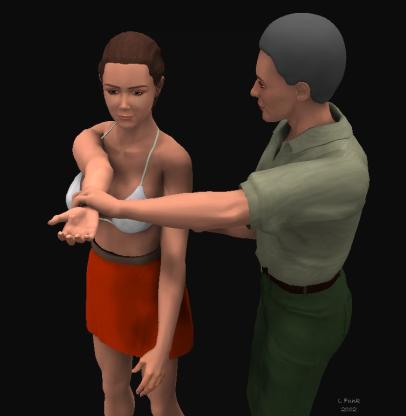 ISOP - Clinique P5
Bilan musculaire de la longue portion du biceps
Supination forcée contre résistance, bras positionné en abduction, RE à 90° 
Signe d’ARES : 
Abduction
Rotation externe
Supination
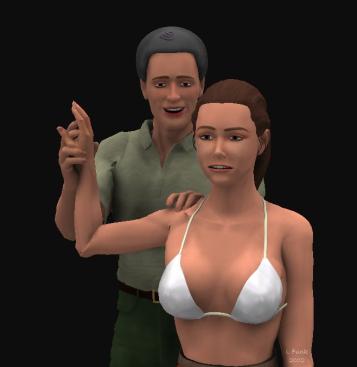 ISOP - Clinique P5
6)  Tests de conflit
Indissociable de l’examen de la coiffe
Arguments supplémentaires en cas de conflit sans rupture, de forme frustre.
Recherche un conflit en rotation interne.

Test de Neer
Avec un arc douloureux
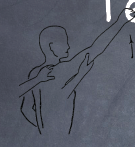 ISOP - Clinique P5
Signe de Yocum
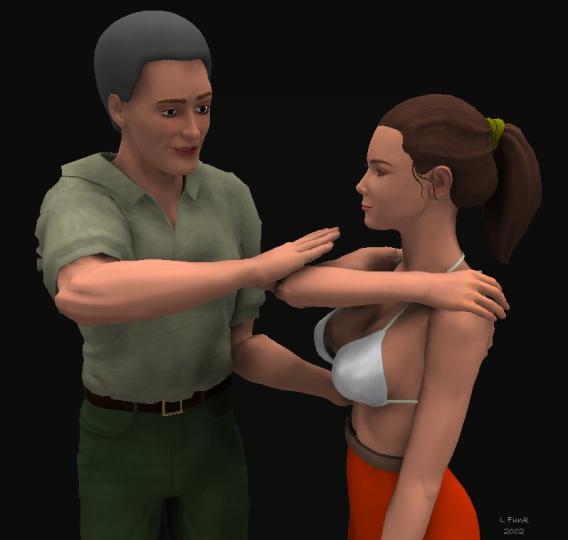 ISOP - Clinique P5
Signe de Hawkins
Rotation interne forcée
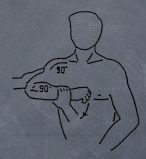 ISOP - Clinique P5
Bibliographie
www.clubortho.fr
http://www.msport.net/
Iconographie et schémas personnels
http://www.chirurgiemain.fr/
http://membres.multimania.fr/
http://www.pendantlapause.com/
ISOP - Clinique P5